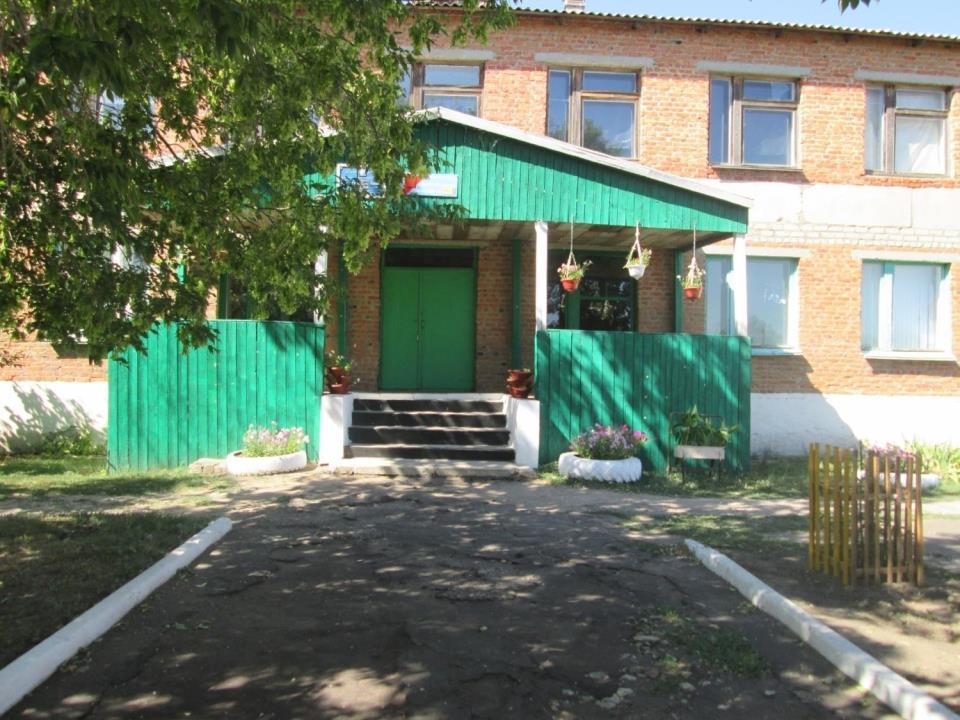 МОУ «СОШ п.Восточный»
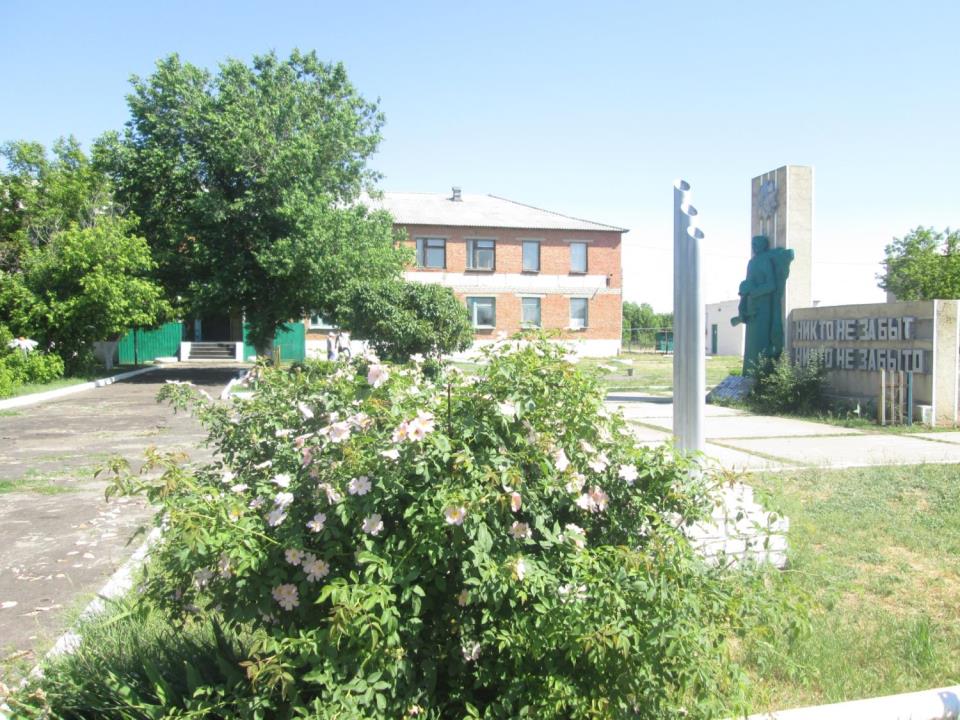 Наш школьный двор
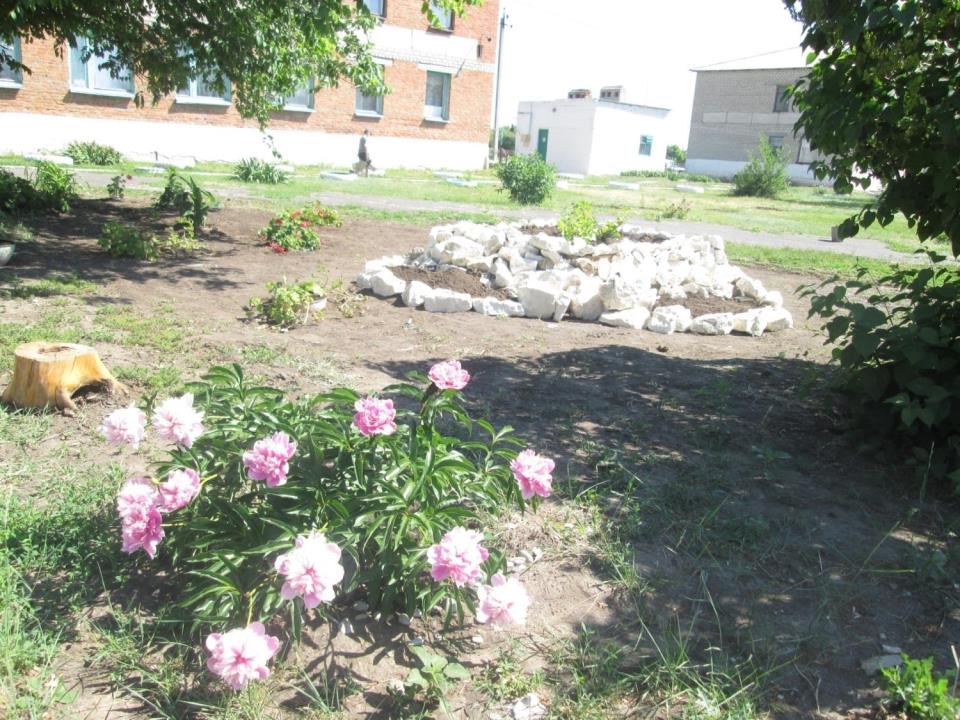 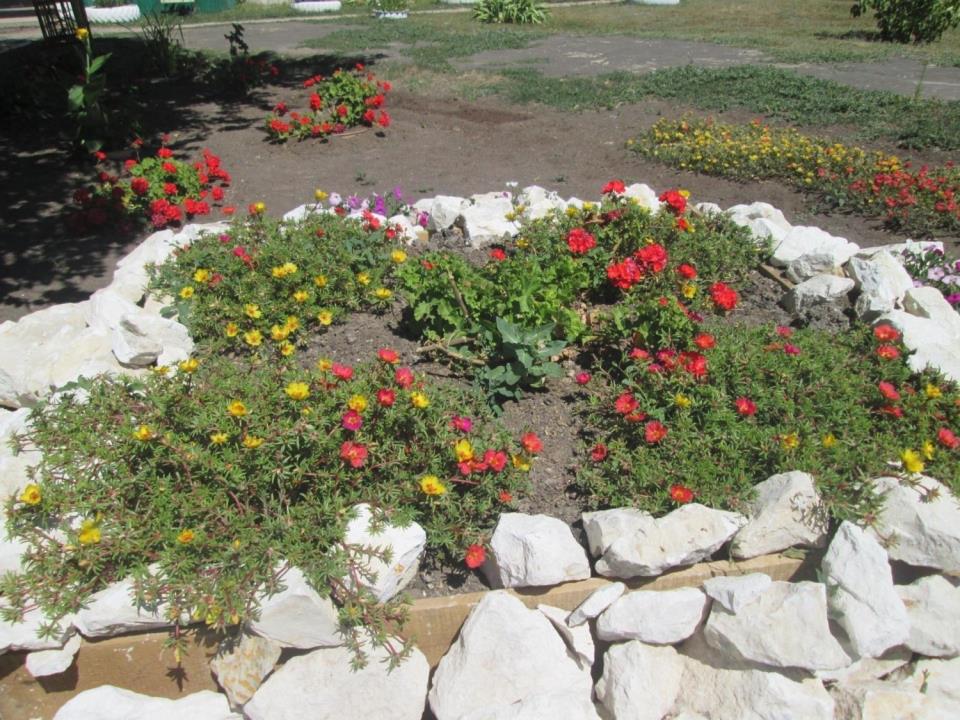 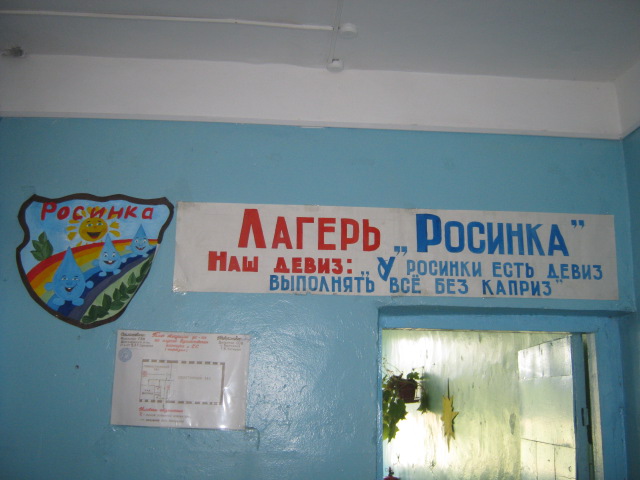 Обеденный зал
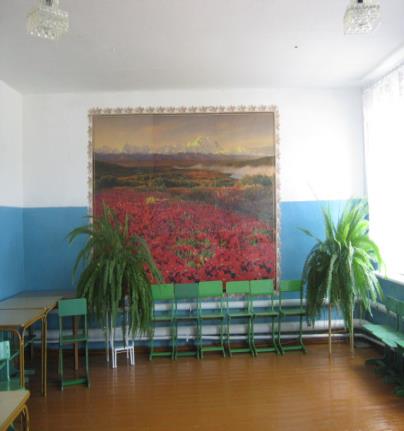 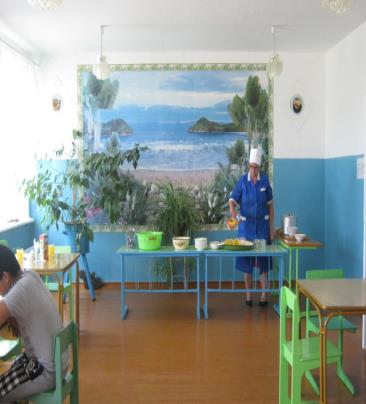 Как питаешься, так и улыбаешься
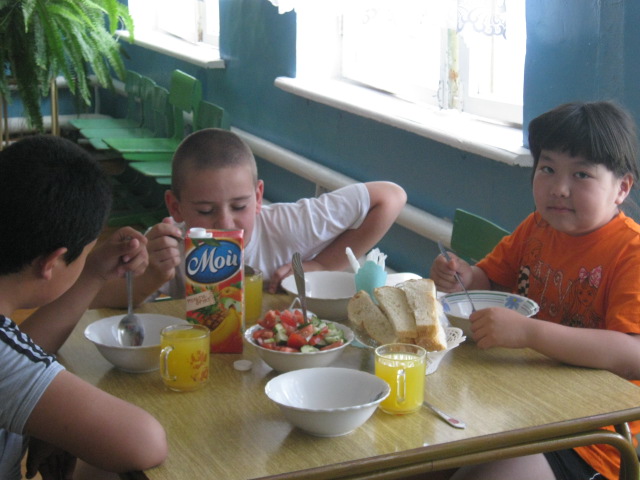 Варочный цех
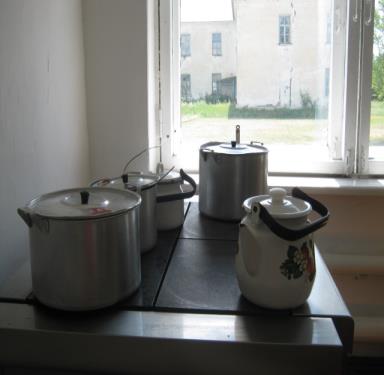 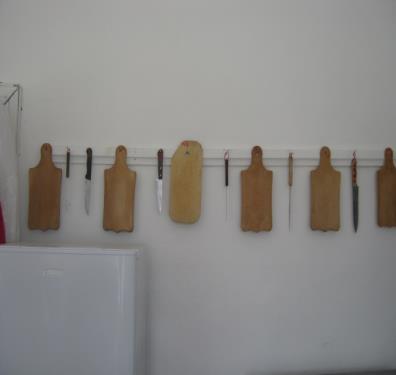 Порядок должен быть везде
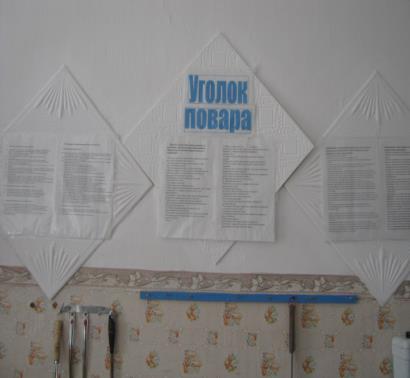 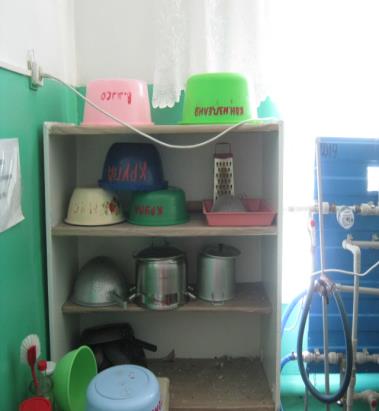 Чистая вода- источник здоровья
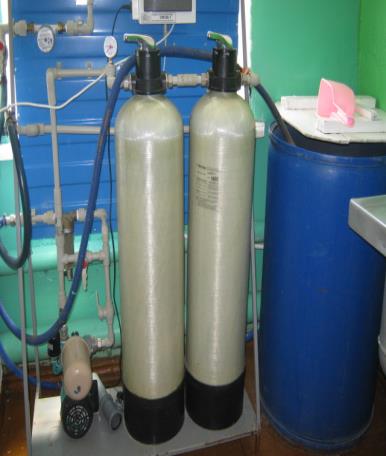 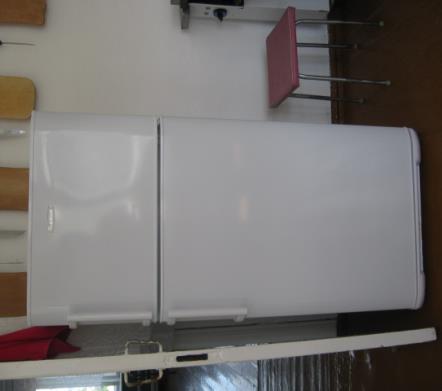 Хранение продуктов
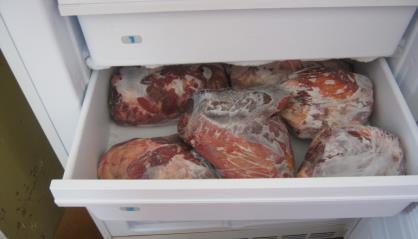 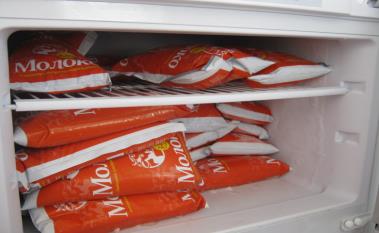 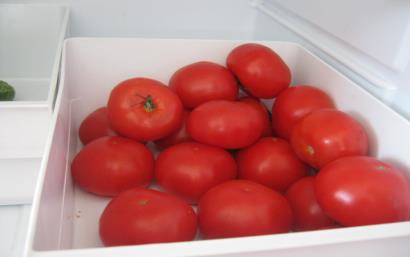 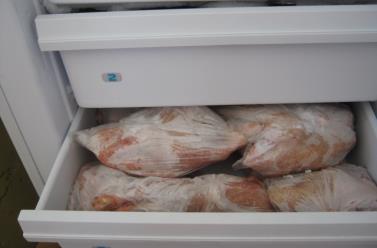 Кухонное оборудование
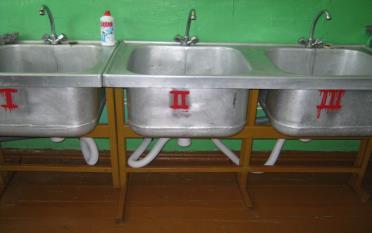 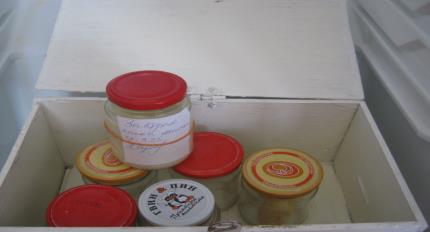 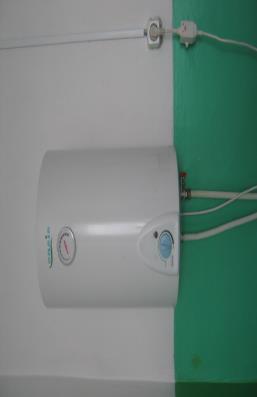 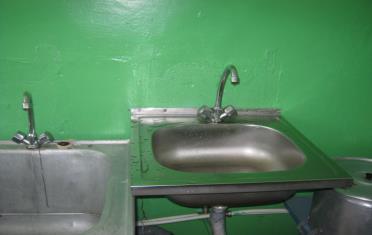 Обед готов! Прошу отведать!
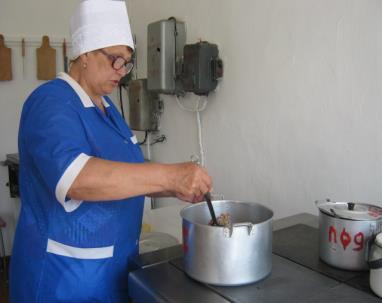 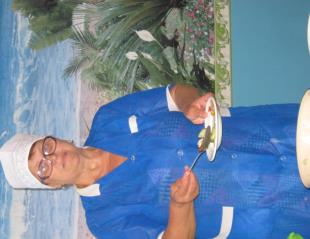 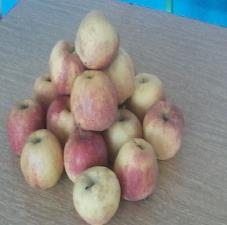 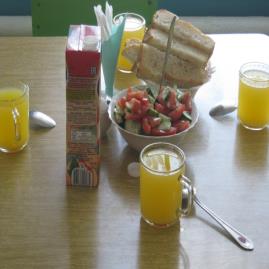 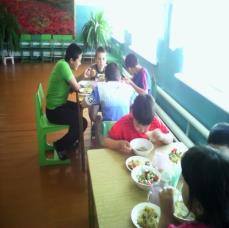 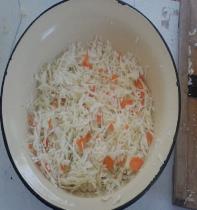 Настроение отличное
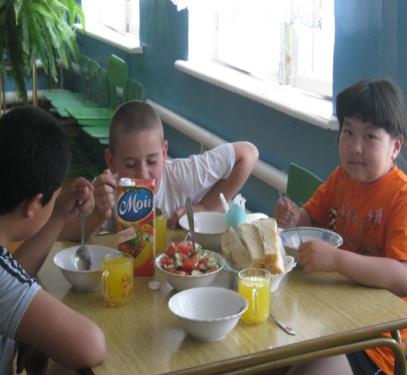 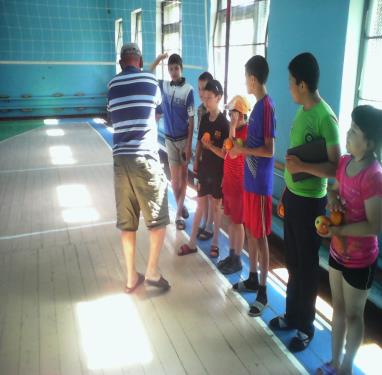 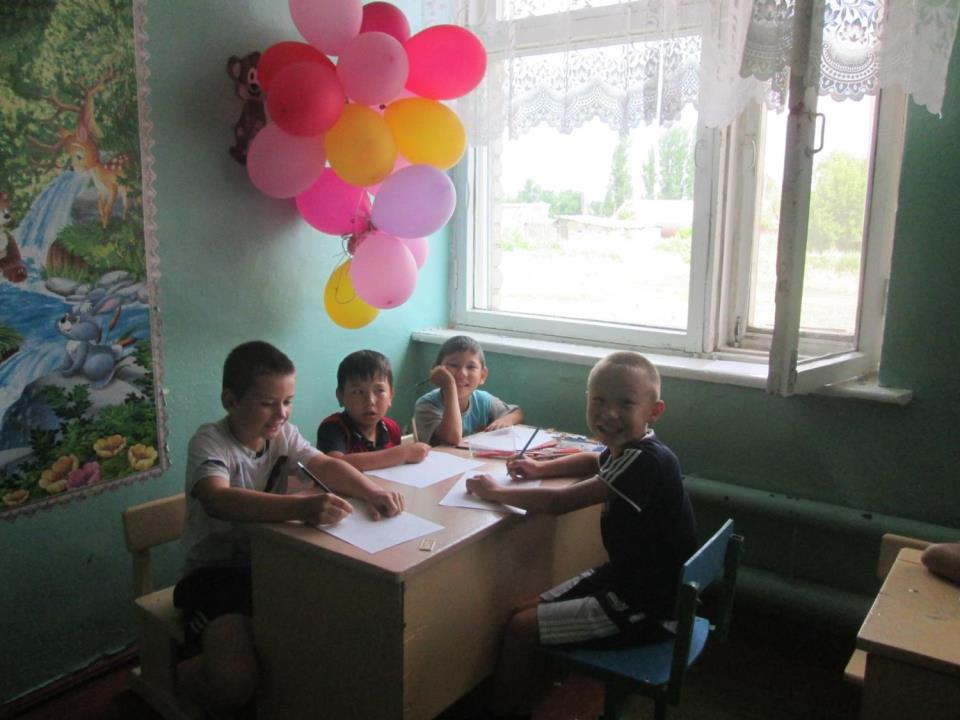 «Вкусно покушали,
 можно поиграть»
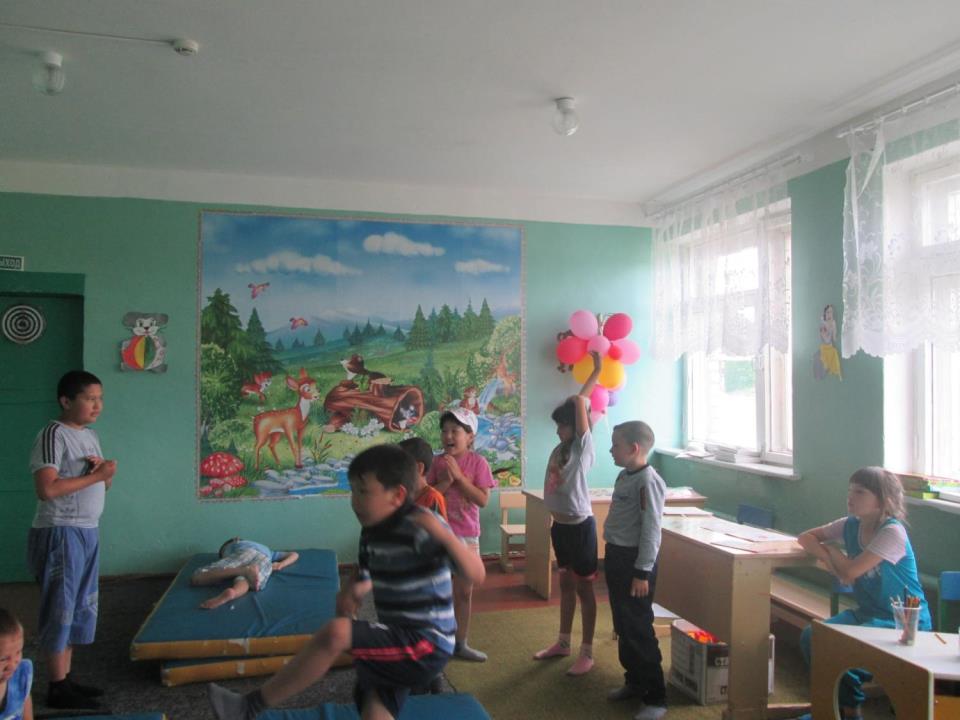 «В здоровом теле
 - здоровый дух»
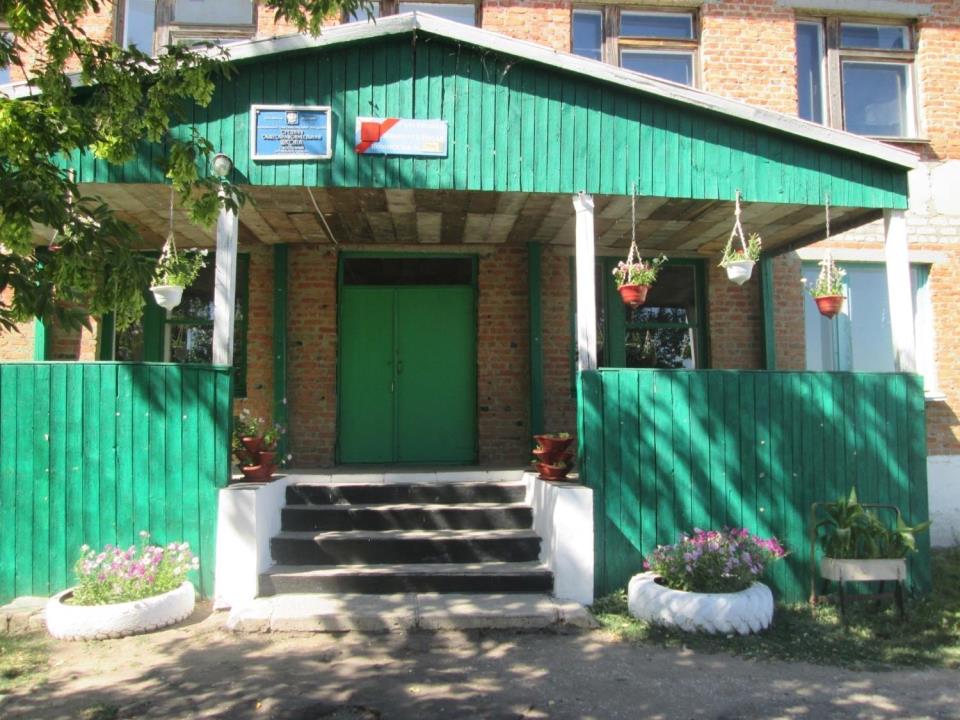 Спасибо за внимание